کارگاه جستجوی منابع اطلاعات علمی
[Speaker Notes: Prepared by Melika Shirmohammadi]
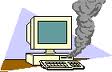 چگونه راجع به یک موضوع جستجو میکنید؟
فراتر از Google
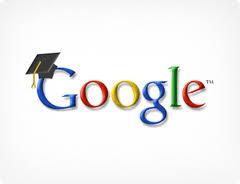 Google Scholar



Google Books
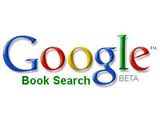 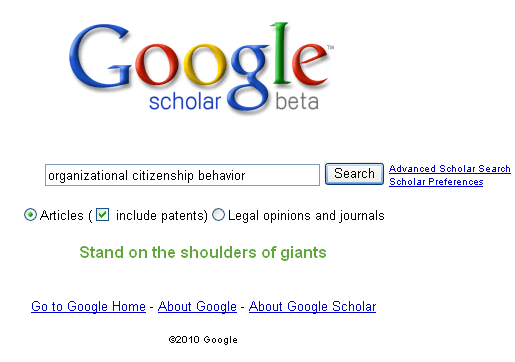 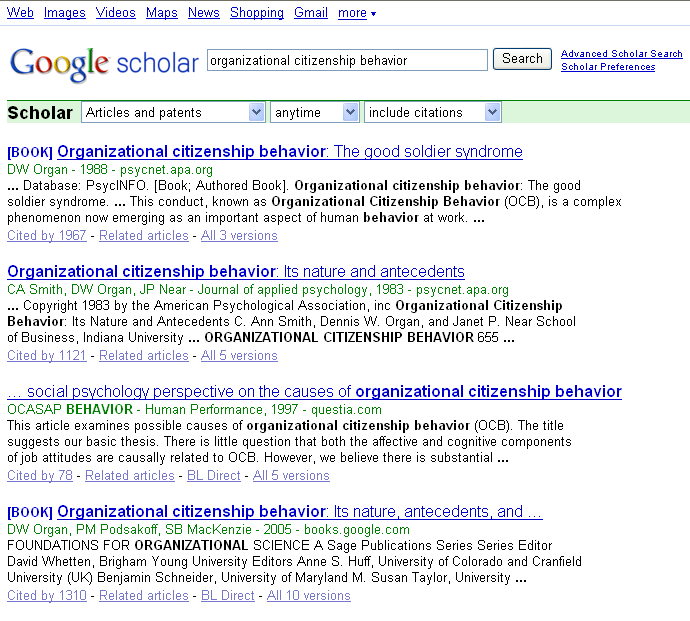 آشنایی با بخش نامرئی وب:جستجوی علمی
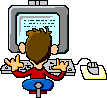 www.ut.ac.ir
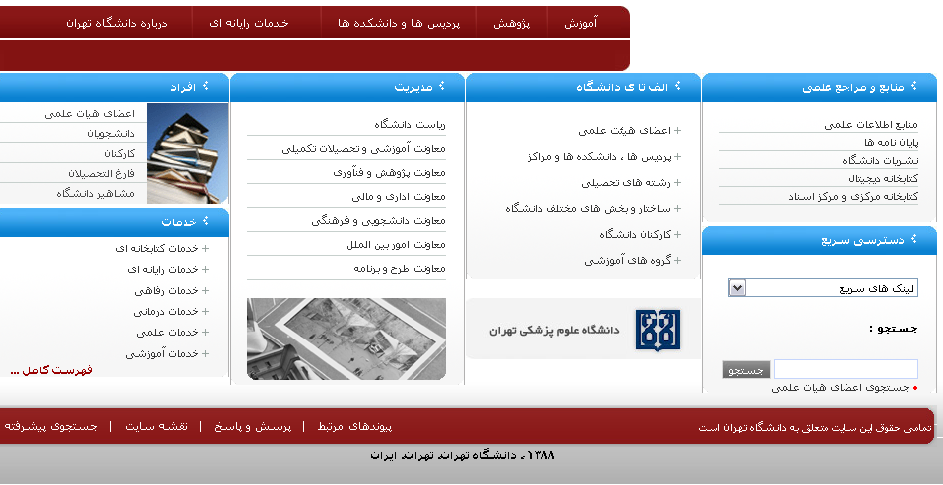 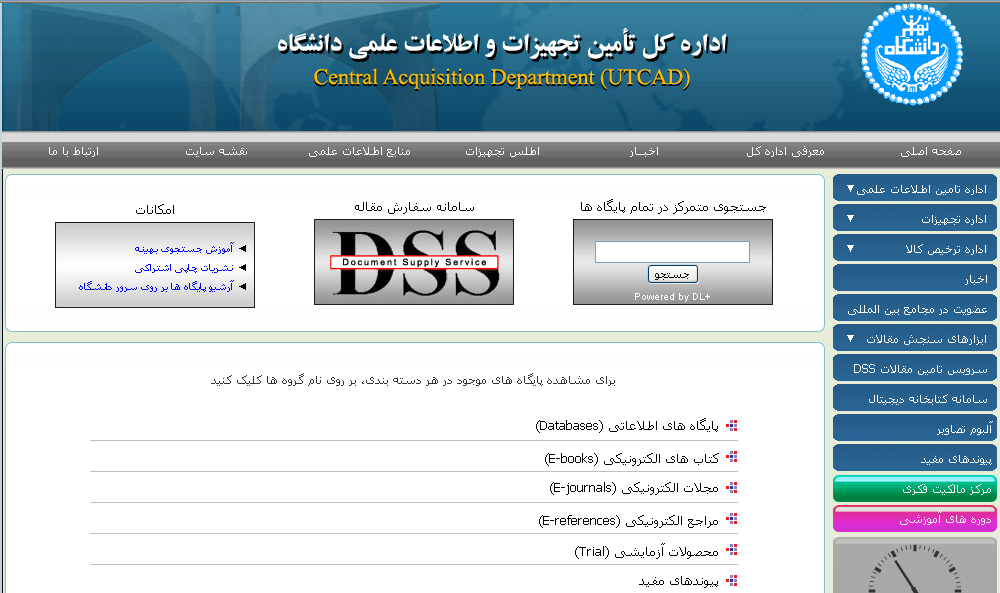 برخی از پایگاه‌های علمی رشته مدیریت را بشناسیم
Emerald

Elsevier

John Wiley

Sage
Ebsco

ProQuest

Springer
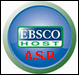 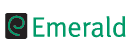 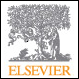 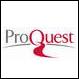 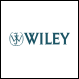 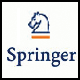 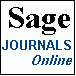 صفحه اصلی Emerald
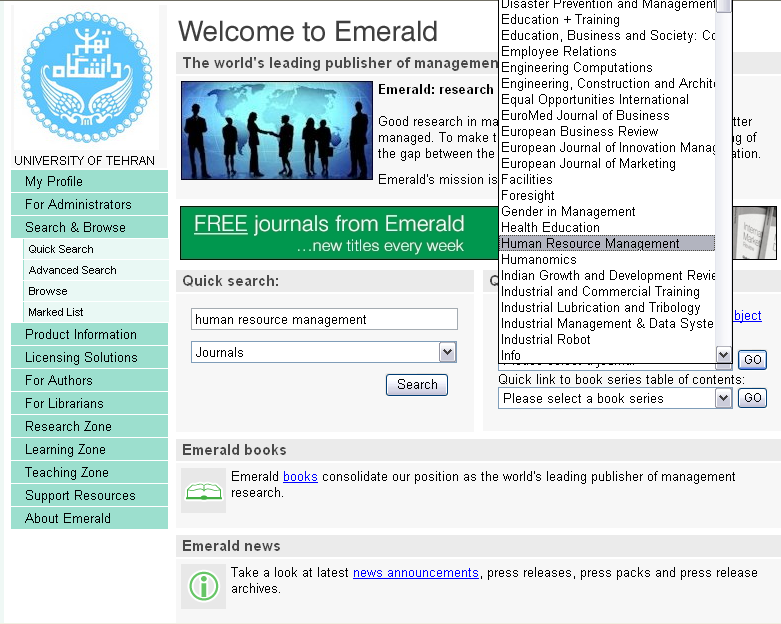 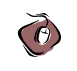 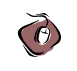 جستجو در Emerald
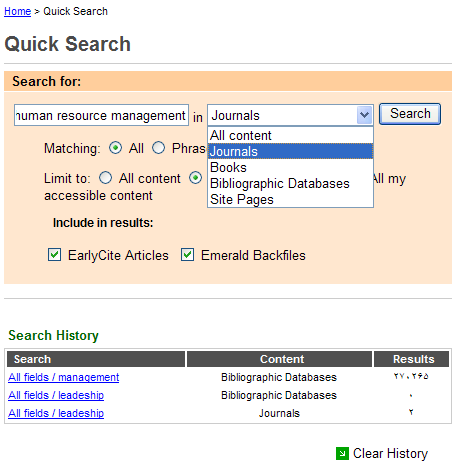 اگر مایلید در مورد یک موضوع خاص مقاله پیدا کنید از جستجوی سریع کمک بگیرید.
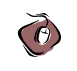 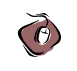 نتایج جستجو
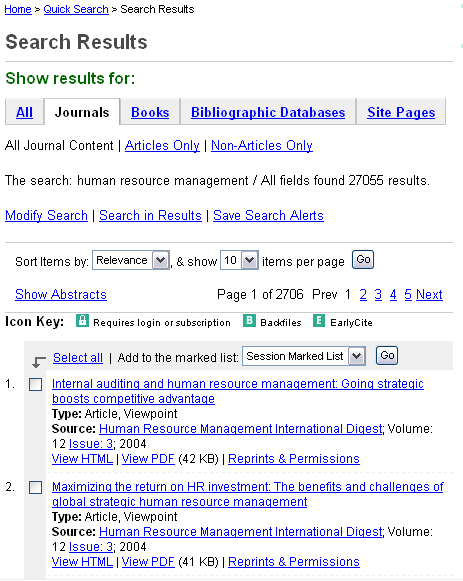 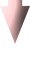 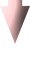 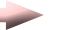 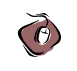 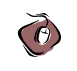 جستجوی پیشرفته
موارد استفاده:
اگر مایلید جستجوی خود را محدودتر کنید می‌توانید از جستجوی پیشرفته کمک بگیرید.
به عنوان مثال اگر نام نویسنده را می‌دانید ولی از عنوان مقاله مورد نظر خود مطمئن نیستید می‌توانید نام نویسنده را در یک قسمت با انتخاب Author و برخی از کلمات عنوان مقاله را در قسمت Article title وارد کنید.
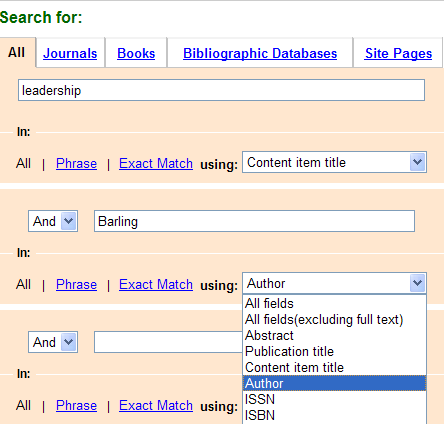 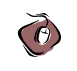 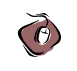 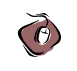 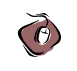 منوی Brows
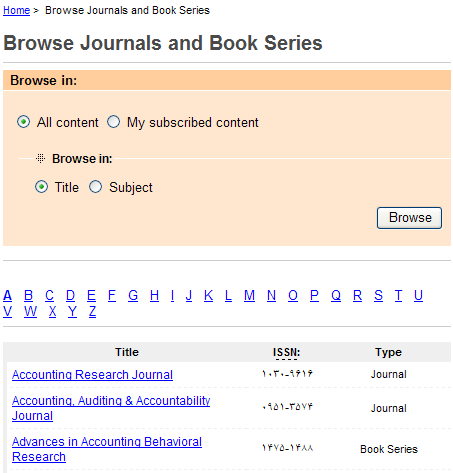 موارد استفاده:
برای مشاهده فهرست مجلاتی که به آن‌ها دسترسی دارید (انتخاب گزینه my subscribed content) 
برای مشاهده یک مجله به خصوص یا بررسی آخرین شماره یک مجله (انتخاب مجله از فهرست الفبایی مجلات)
مشاهده مجلات بر اساس تقسیم‌بندی موضوعی (انتخاب گزینه subject)
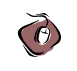 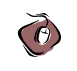 مجلات رشته مدیریت را بشناسیم
General management
Academy of management journal
Academy of management review
Academy of management executive
Academy of management learning and education
Journal of management
Journal of management studies
Journal of organizational behavior
HRM
Human resource management
Human Resource Development Quarterly
International Journal of Training and Development
Asia Pacific Journal of Human Resources
Review Journals
MIT Sloan Management Review 
Academy of Management Review  
California Management Review  
International Journal of Management Reviews (wiely) 
Human Resource Management Review (elsivier)
International Marketing Review (emerald)
کدام مجله معتبر است؟
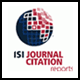 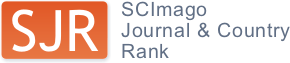 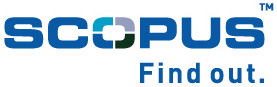 http://www.scimagojr.com/
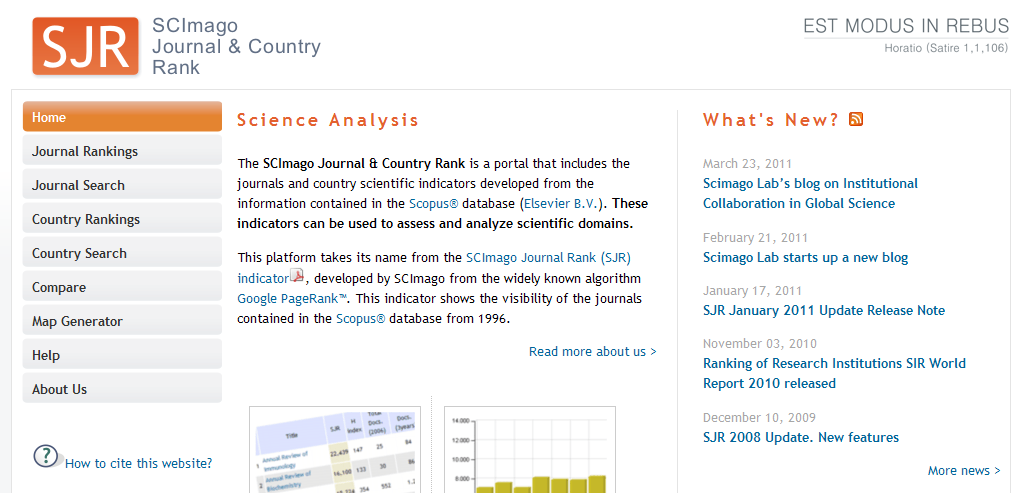 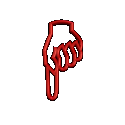 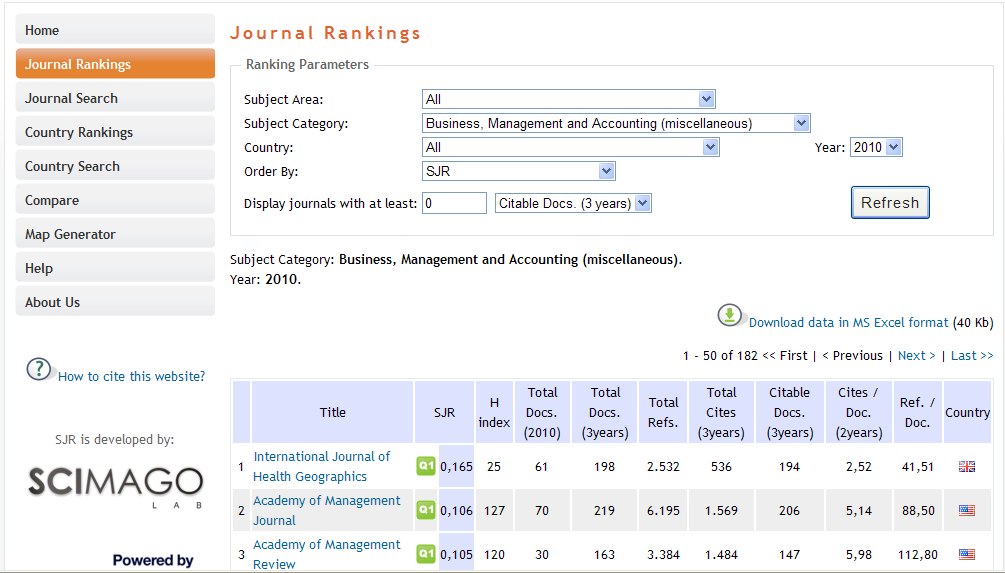 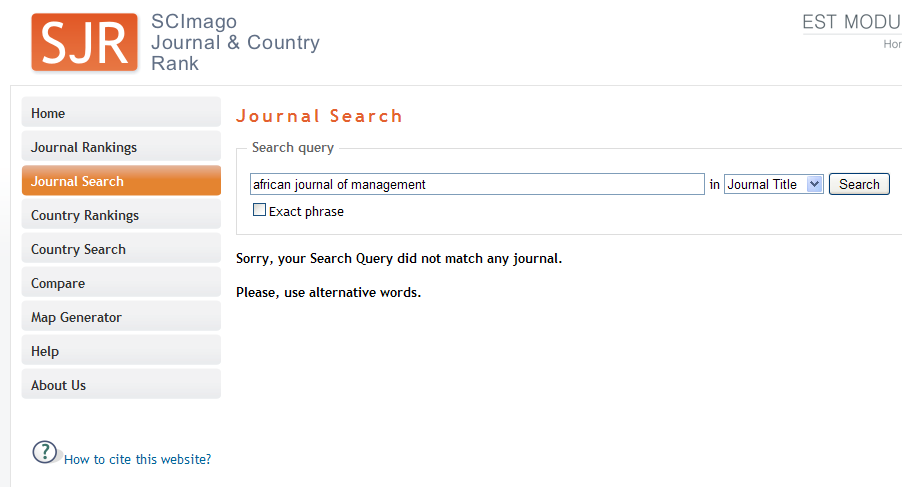 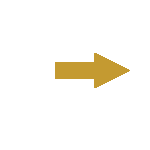 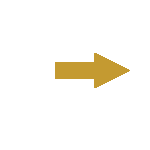 جستجو در ISI و Scopus
بانکهای اطلاعاتی موتورهای جستجوگری هستند که بخش قابل توجهی از اطلاعات علمی ناشران مختلف را به صورت نمایه و چکیده در اختیار کاربران قرار میدهند.

در صورت اشتراک ناشران، لینک به Full text نیز ایجاد میشود.
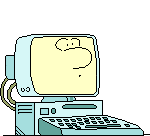 Subject Area: Business, Management, and AccountingSubject Category: Management Information System
Subject Area: Business, Management, and AccountingSubject Category: Organizational Behavior and HRM
ISI چیست؟ ISI = Institute for Scientific Information
این موسسه به پژوهشگران در  مرجع شناسی کمک میکند و ارجاعات مجلات تخصصی را تحلیل می‌نماید. پایگاه داده‌های این موسسه دربرگیرنده تعداد زیادی از مجلات تخصصی رشته‌های مختلف است. 

هر سال ISI گزارشی از ارجاعات کلیه مجله‌ها منتشر میکند
(Annual Citation Report) که در آن امتیاز (impact factor) هر مجله نشان‌دهنده غنای علمی و رتبه آن در میان سایر مجلات یک رشته به خصوص است.
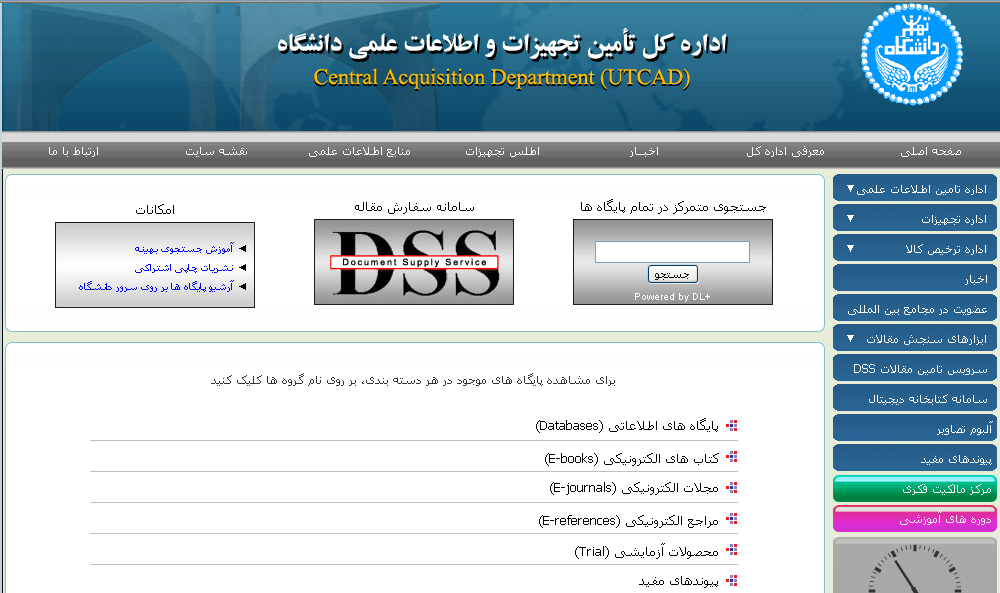 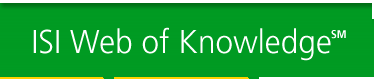 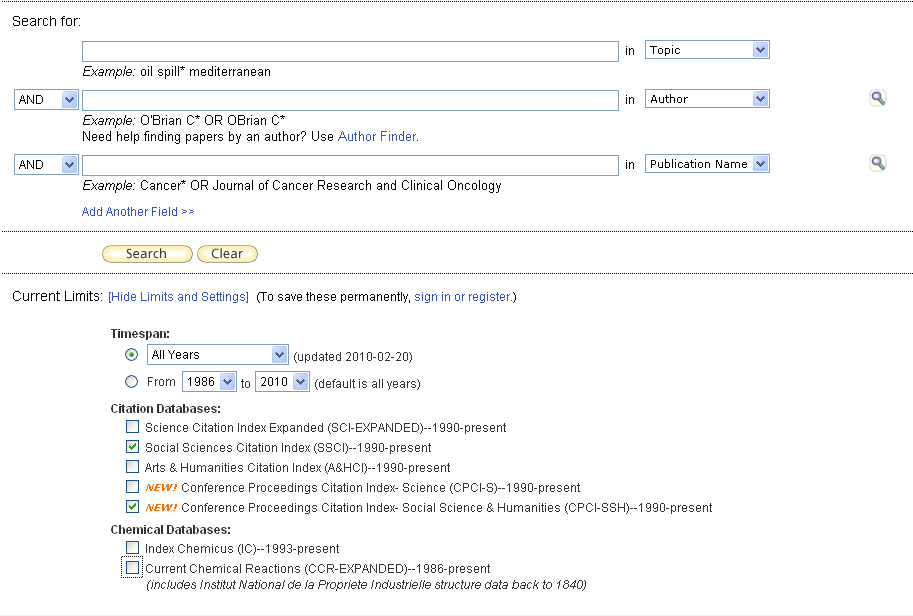 1
2
4
3
5
6
7
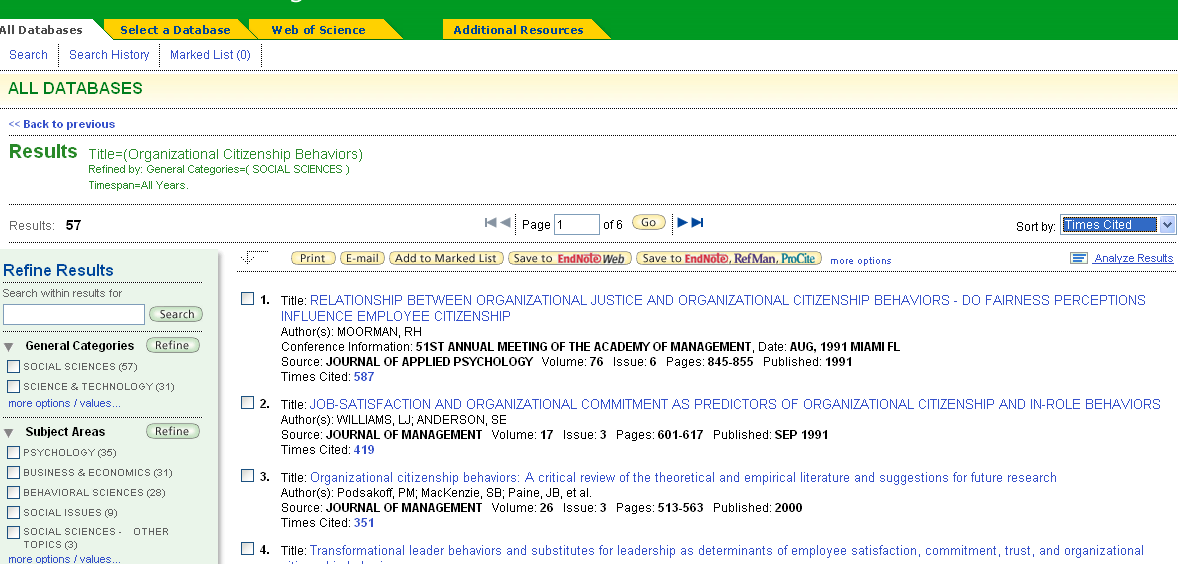 2
1
5
3
4
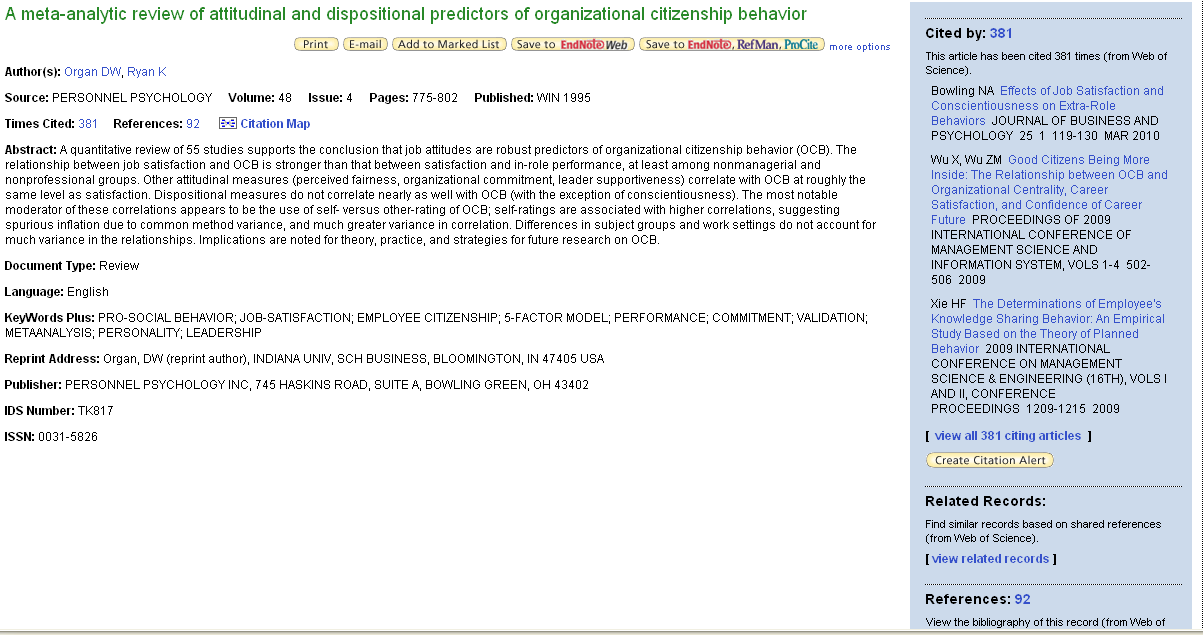 1
7
2
3
4
5
6
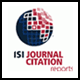 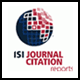 کدام مجله ISI است؟
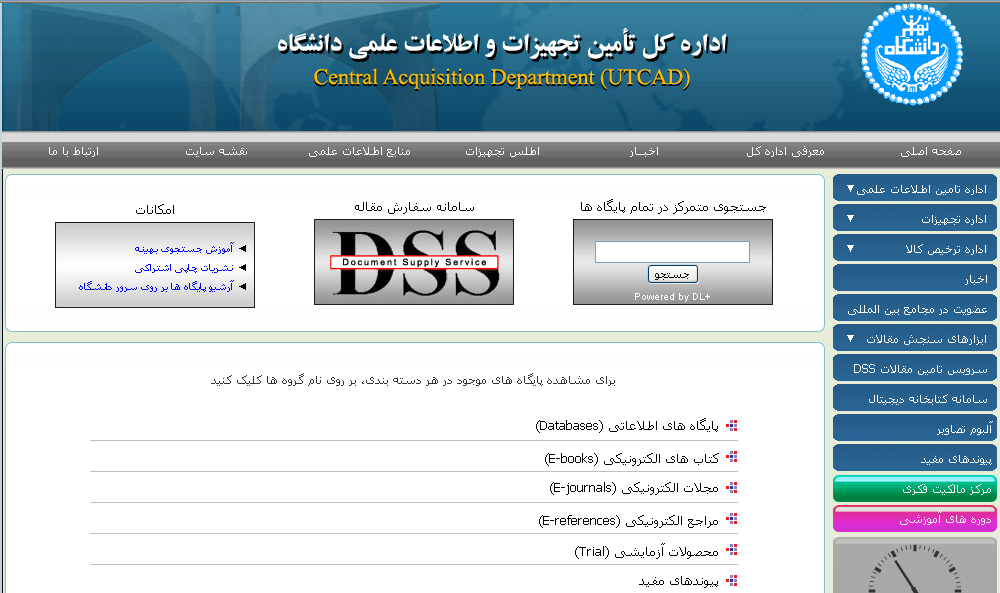 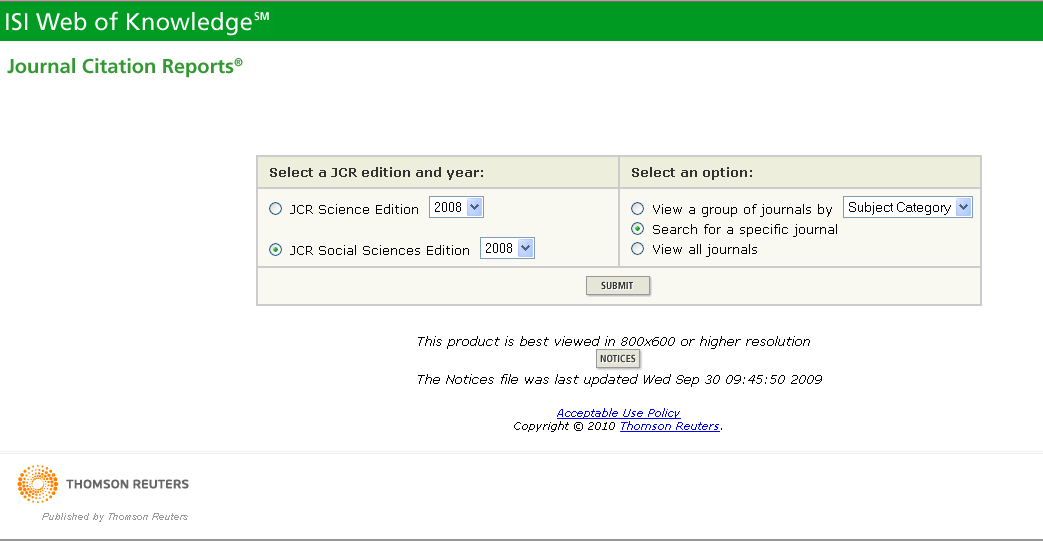 1
7
3
4
2
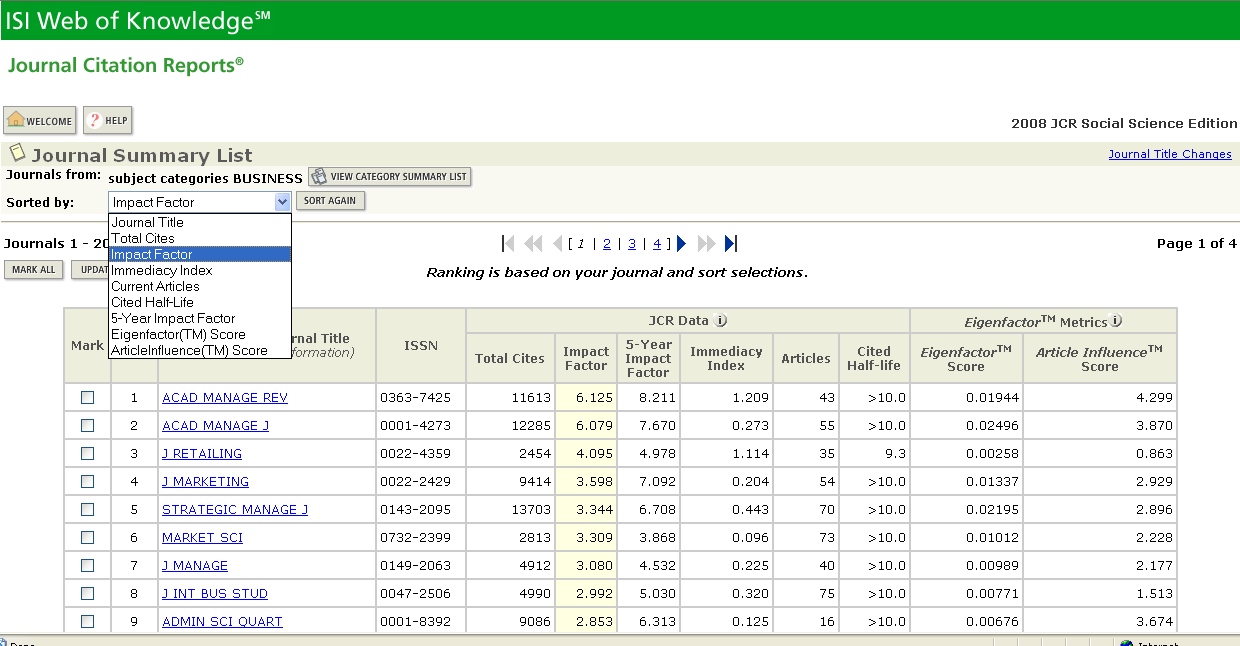 1
2
3
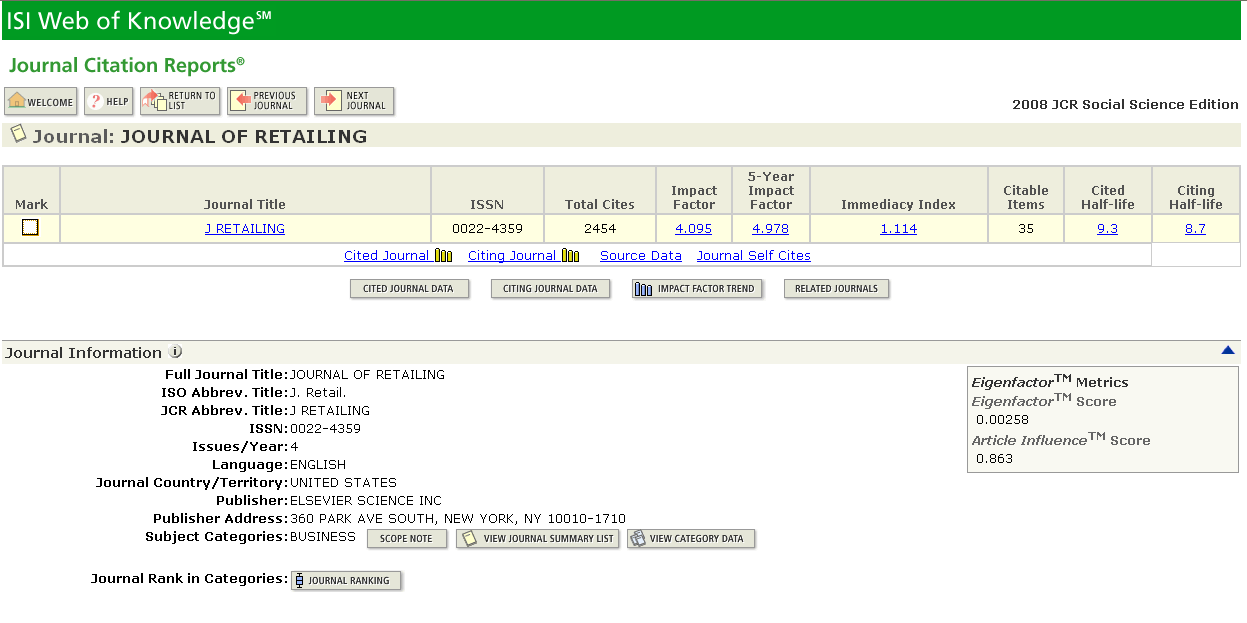 2
1
3
4
با انواع مقالات آشنا شویم!
مقاله پژوهشی (Research paper): مقالاتی که نتایج یک تحقیق انجام شده توسط یک یا گروهی از پژوهشگران را گزارش می‌کند. تحقیقاتی چون تحقیقات مدل‌سازی و آزمون مدل، تحقیقات پیمایشی یا تحقیقات تجربی. مثال
مقاله مفهومی (Conceptual paper): این مقالات در نتیجه یک تحقیق نوشته نشده‌اند ولی دارای فرضیه هستند. این مقالات دربرگیرندۀ بحث‌های فلسفی در مورد یک موضوع و مقایسه تحقیقات و اندیشه‌های سایر محققان است. مثال
مقالات مروری (Literature review): مقالاتی که هدف اصلی آن‌ها جمع‌آوری و توصیف تحقیقات انجام‌شده در مورد یک موضوع مشخص است. مثال
مطالعات موردی (Case study): مقالاتی که وضعیت یک سازمان را از ابعاد مختلف یا در خصوص یک موضوع مشخص توصیف می‌کنند. مثال
انواع دیگر مقالات: مرور جامع (General review)، مقاله فنی (Technical paper) دیدگاه (Viewpoint)
مقاله‌های خوب پیدا کنیم
برخی از کلیدهای قضاوت دربارۀ کیفیت یک مقاله:

اعتبار مجله
تعداد ارجاعات به مقاله
محتوا و نوع مقاله
نویسنده/نویسندگان مقاله
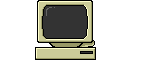 اعتبار مجلات
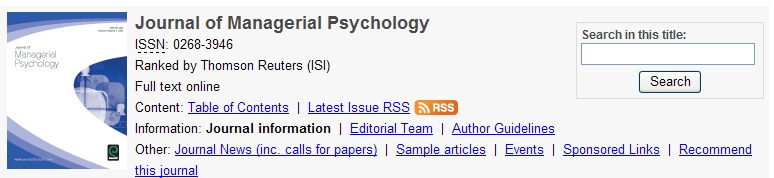 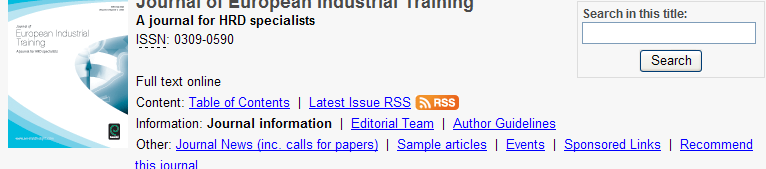 جستجوی مقالات فارسی
نما متن نشریات


بانک اطلاعات نشریات کشور
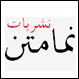 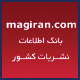 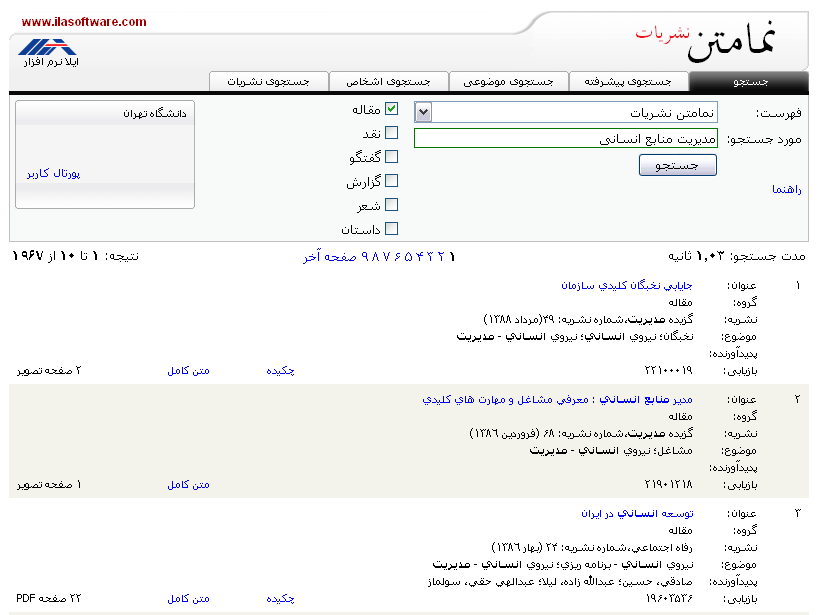 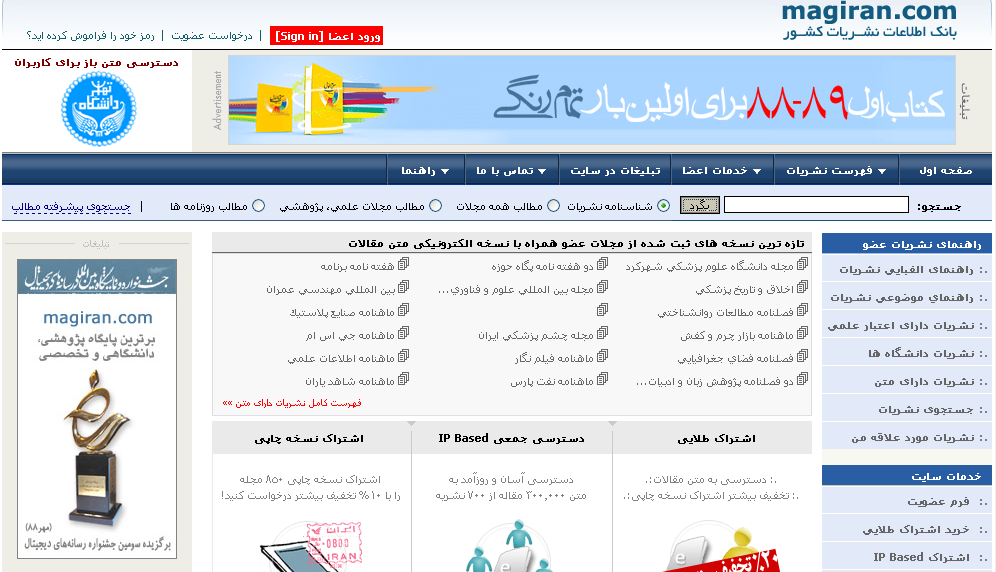 کدام مجله فارسی معتبر است؟
http://search.ricest.ac.ir/ricest/SearchJournal.aspx
مجلات مصوب وزارت علوم، تحقیقات و فن آوری
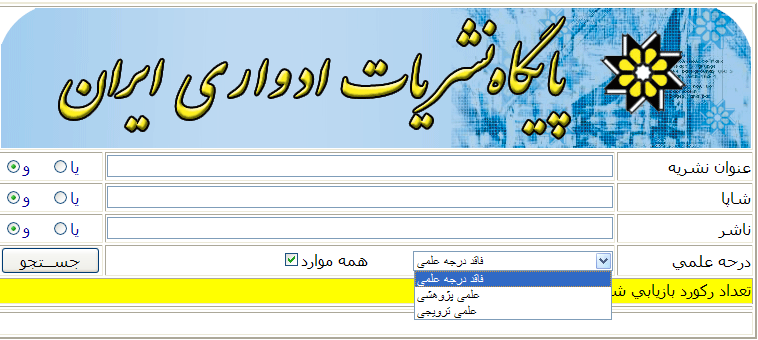 برخی از مجلات داخلی
فصلنامه علوم مدیریت ایران
نشريه مديريت فناوري اطلاعات 
نشريه تحقيقات مالي 
فرهنگ مديريت 
فصلنامه بررسيهاي حسابداري وحسابرسي 
نشريه مديريت بازرگاني 
نشريه مديريت صنعتي 
نشريه مديريت دولتي
جستجوی موثر
جستجوی موثرتر
استفاده از کلیدواژه های مناسب
کلیدواژه های کلی
کلیدواژه های جزئی
کلیدواژه های مرتبط
استفاده از علایم مناسب
“”
AND
تعیین نوع فایل (pdf، doc، ppt)
تعیین نوع وب سایت (.edu،  .gov، .org، .com)
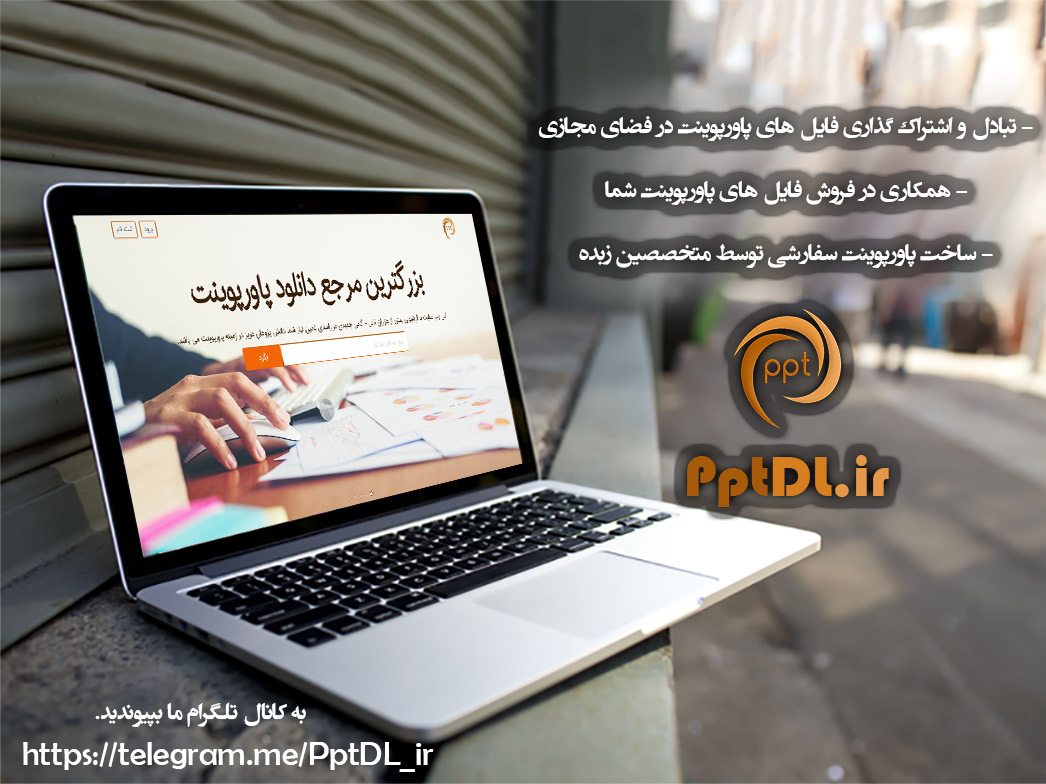